Figure 3. A snapshot of the Document Summary (DocSum) page returned from an Entrez Search for ‘tylenol’ against the ...
Nucleic Acids Res, Volume 44, Issue D1, 4 January 2016, Pages D1202–D1213, https://doi.org/10.1093/nar/gkv951
The content of this slide may be subject to copyright: please see the slide notes for details.
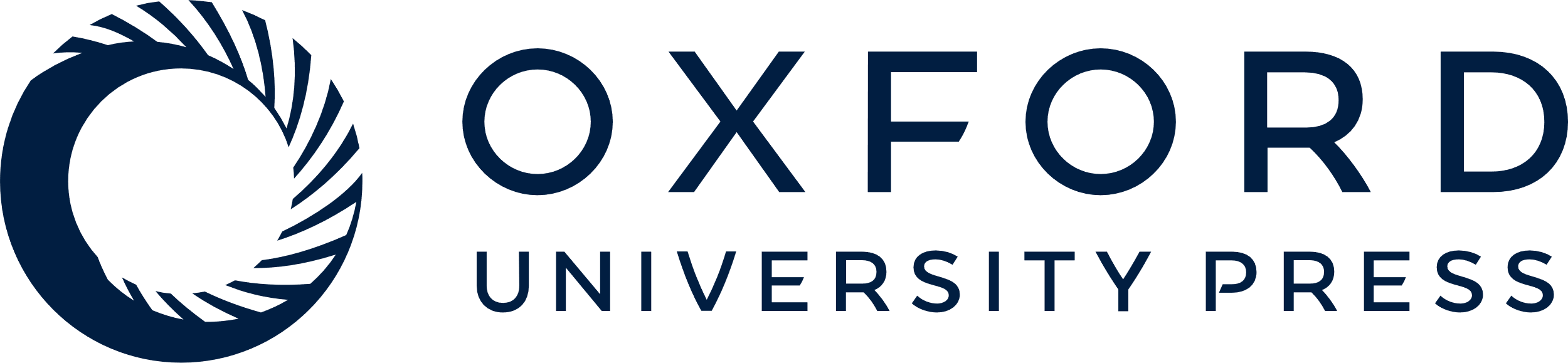 [Speaker Notes: Figure 3. A snapshot of the Document Summary (DocSum) page returned from an Entrez Search for ‘tylenol’ against the PubChem Compound database.


Unless provided in the caption above, the following copyright applies to the content of this slide: Published by Oxford University Press on behalf of Nucleic Acids Research 2015. This work is written by (a) US Government employee(s) and is in the public domain in the US.]